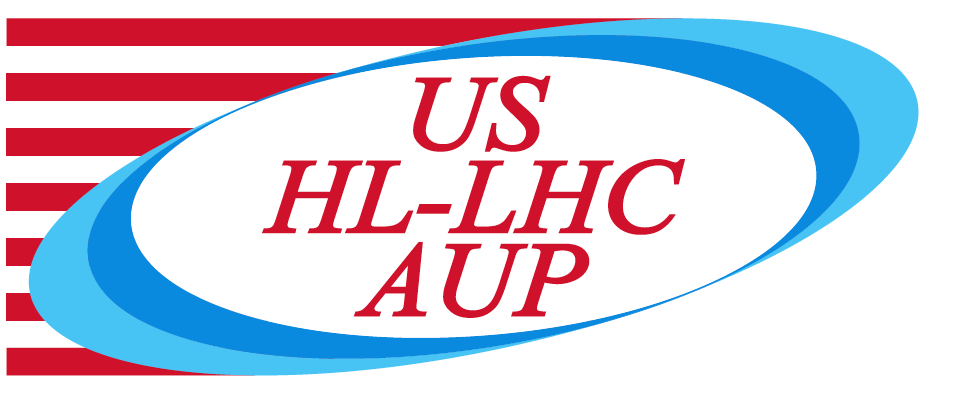 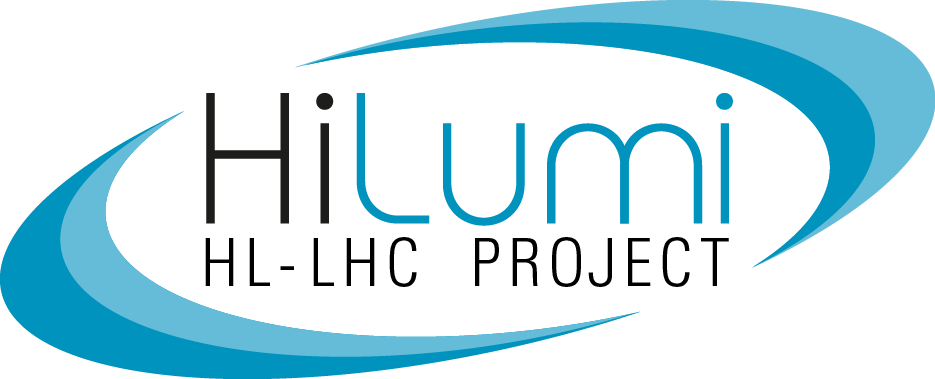 MQXFA10Coil Pack and Shimming Proposal
Dan Cheng, Katherine Ray, Paolo Ferracin, Mike Solis
Oct 8,2021
LBNL
Outline
Coil Selection Review Recap
Coil CMM Summary
Coil Matrix
Proposed Coil Pack and shimming
Summary
8-Oct-21 MQXFA10 Coil Pack and Shimming Proposal
2
Coil Selection Review Report Summary
Coil Selection Review was held 08-Sep-2021
See https://indico.fnal.gov/event/50739/
Suggested that the use of Coil 220 wait until MQXFA07 is disassembled and limiting coil is examined, due to cable instabilities observed during coil fabrication
All coils have b6 correction
All electrical QC passed
Fabrication reports and CMM reported
OD and midplanes (arc length excess) all within specifications
Inner radial sizes out of tolerance in several locations in all coils except 221
No key slots out of tolerance
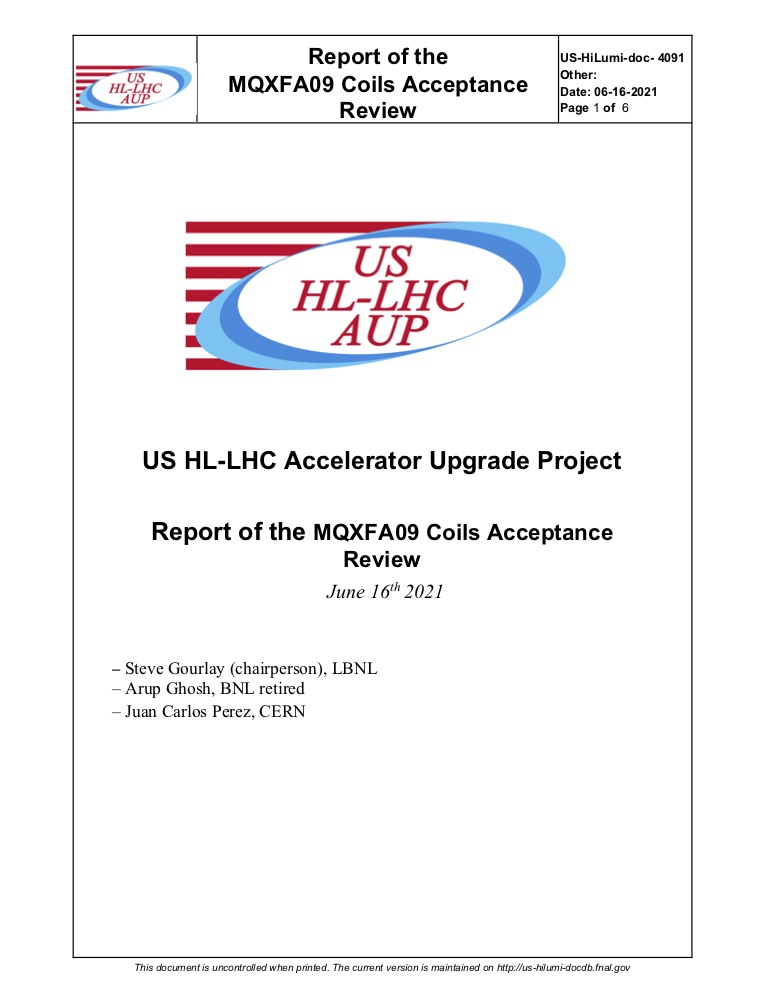 8-Oct-21 MQXFA10 Coil Pack and Shimming Proposal
3
Total Arc Length Excess (Leica)
Depiction
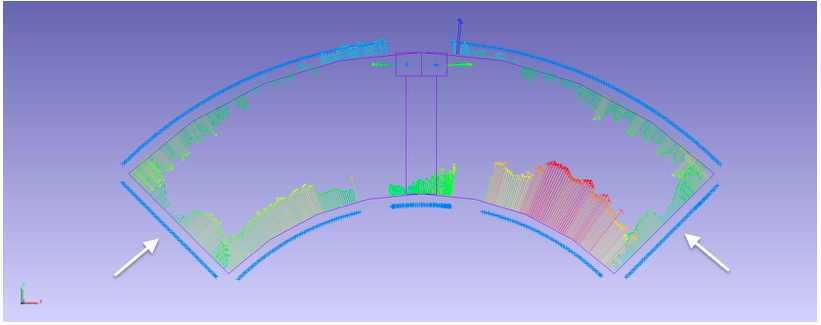 Coil Selection Review Coil data shown at https://indico.fnal.gov/event/50739/
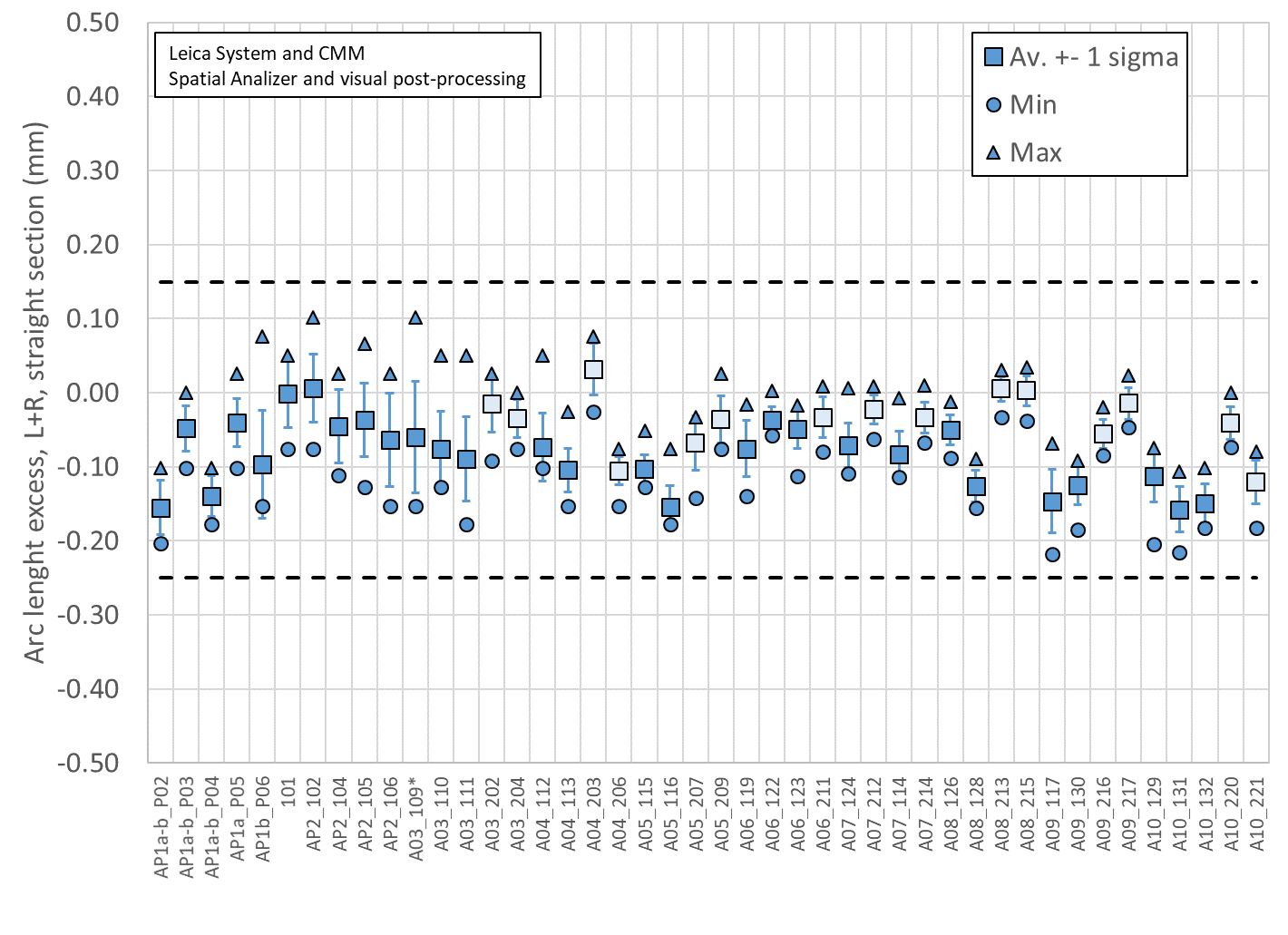 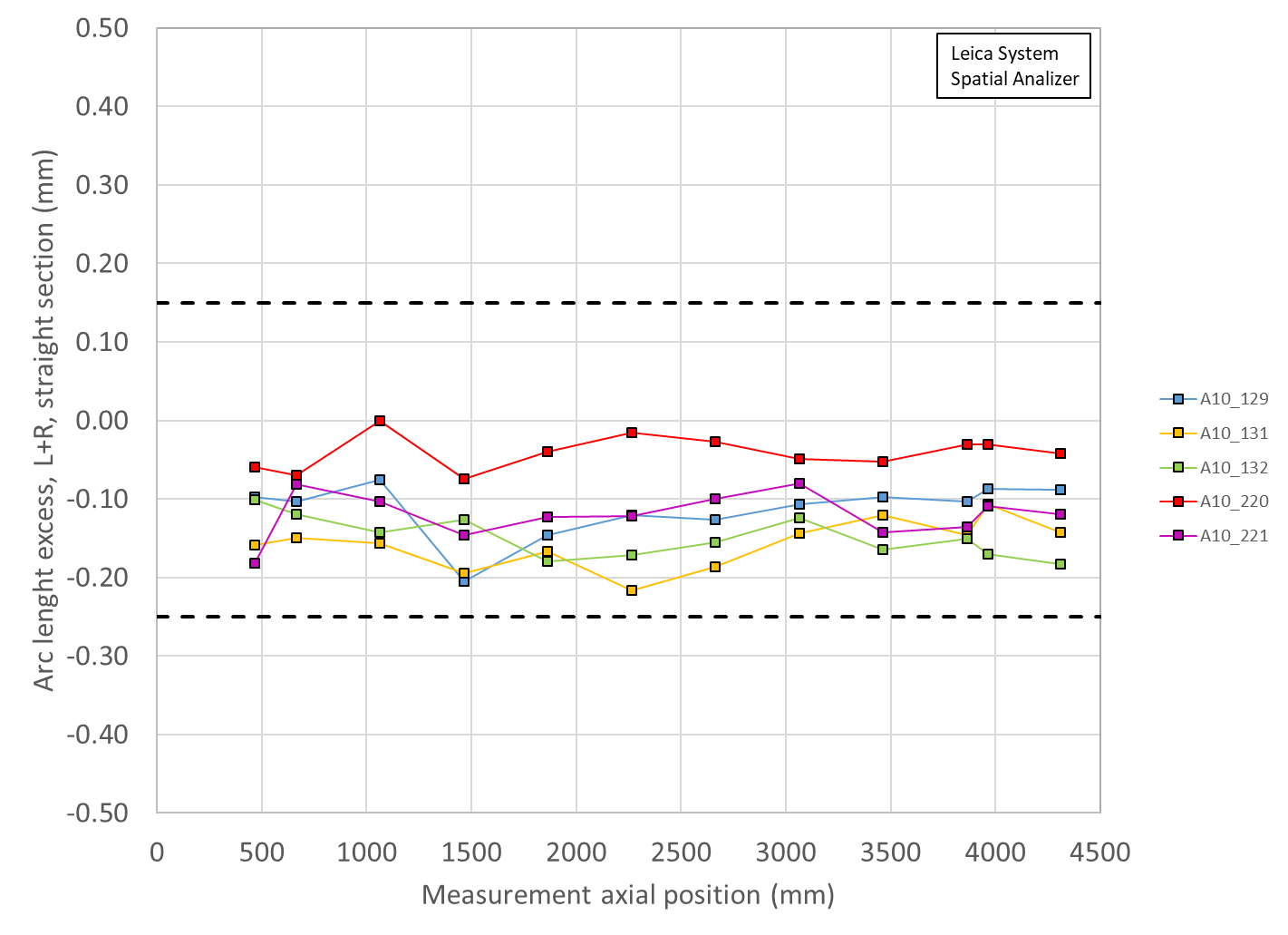 3965 mm is location of SG
129 ~50 µm smaller per side
131 ~50 µm smaller per side
132 ~75 µm smaller per side
220 ~10 µm (~nominal)
221 ~50 µm
8-Oct-21 MQXFA10 Coil Pack and Shimming Proposal
4
Outer Radius Profile Deviations (Leica)
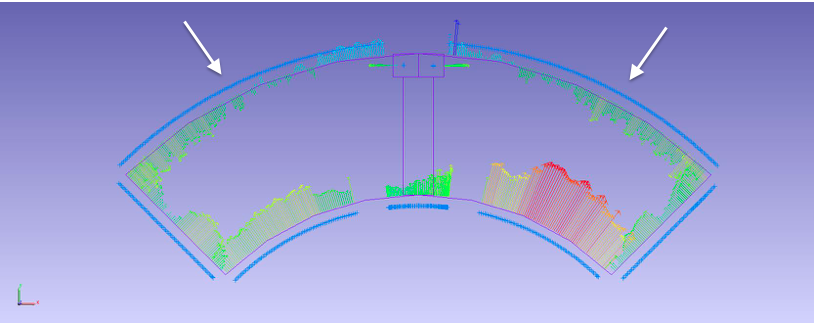 Coil Selection Review Coil data shown at https://indico.fnal.gov/event/50739/
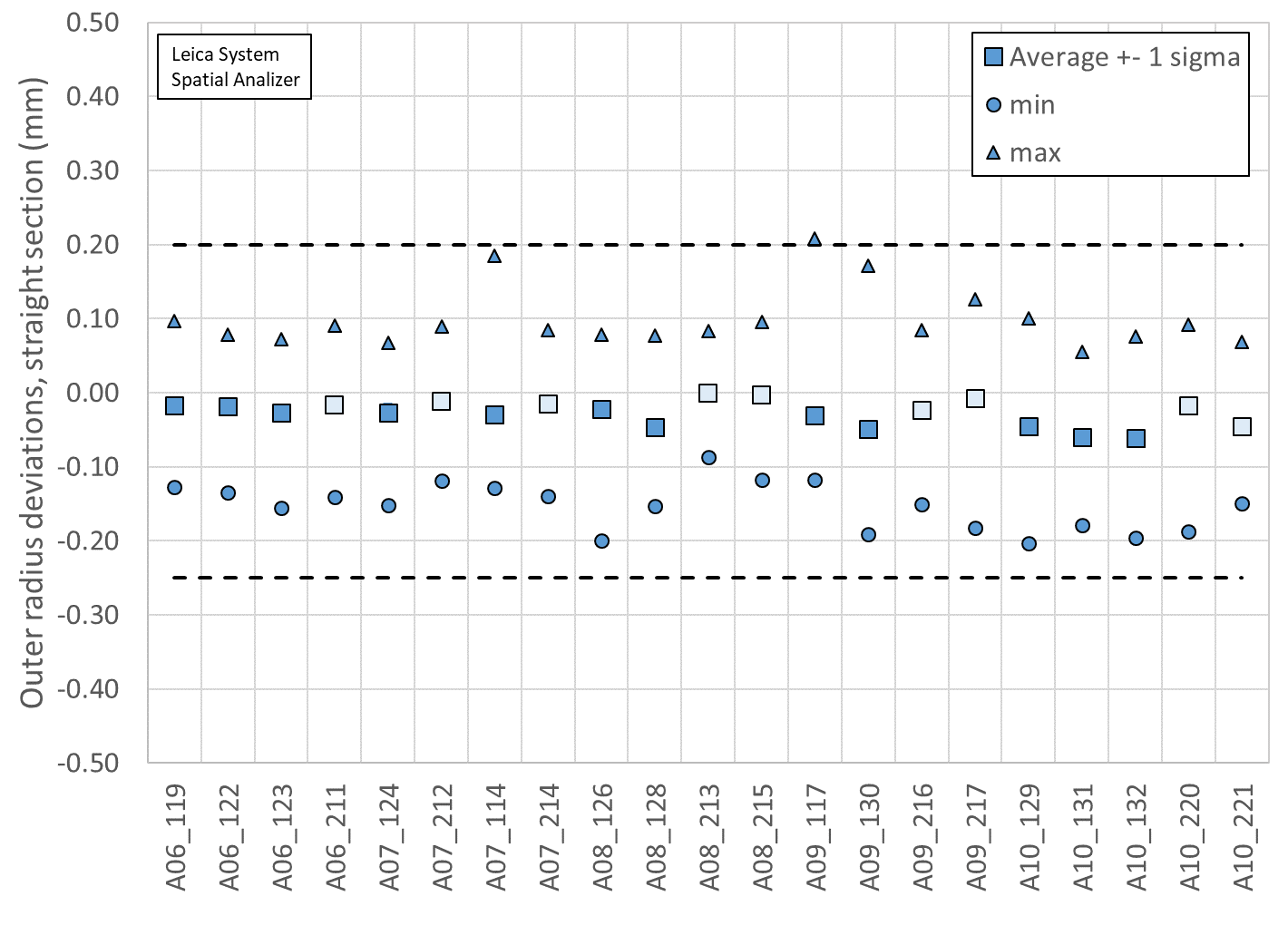 Depiction
Outer Radius deviation ranges are all similar among the coils
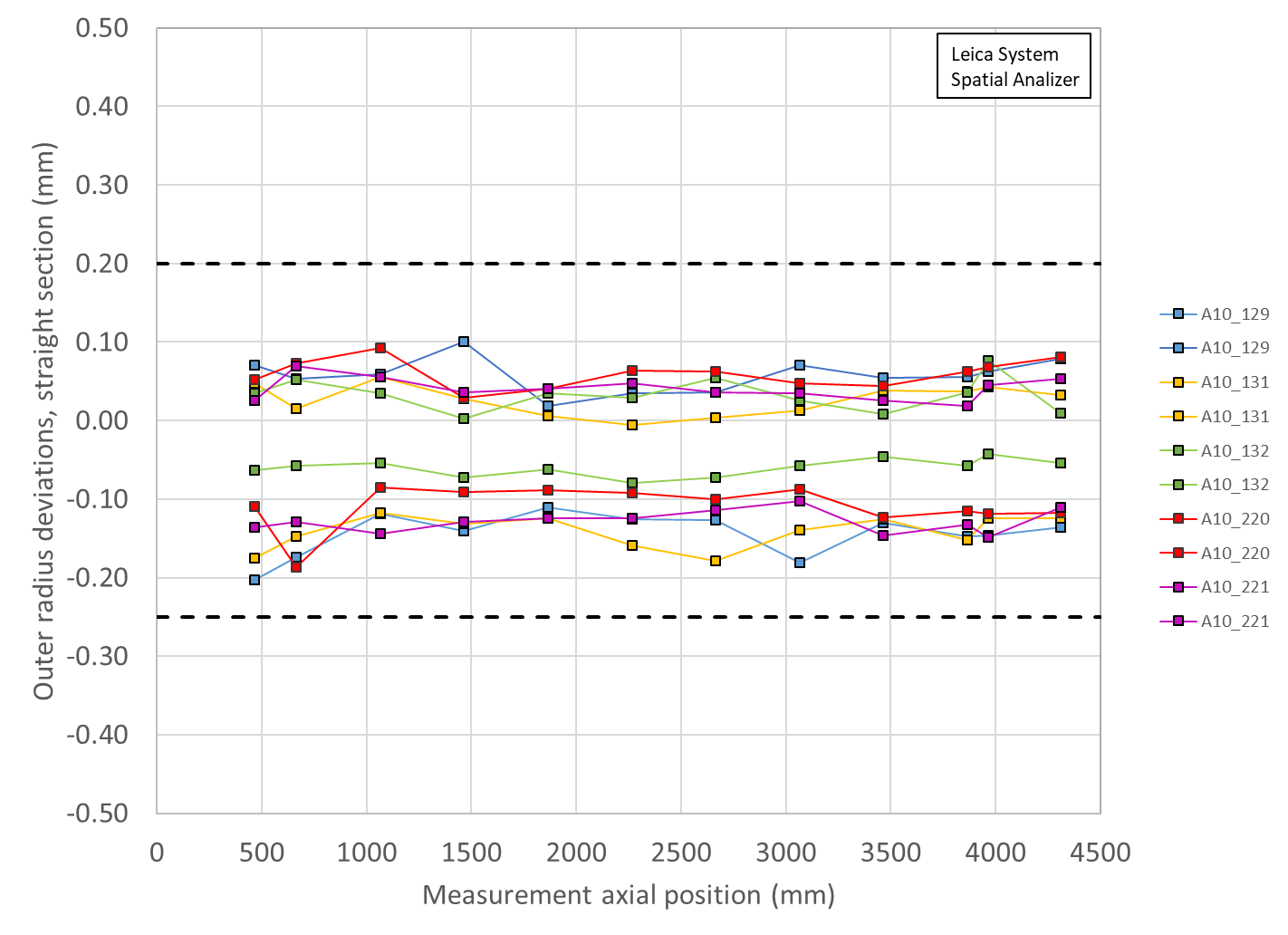 8-Oct-21 MQXFA10 Coil Pack and Shimming Proposal
5
Pole Inner Radius Deviations (Pion Locations)
Coil Selection Review Coil data shown at https://indico.fnal.gov/event/50739/
Depiction
Inner Radius of the pole key is small (deviation into the bore) on Coils 220, and two places on 221
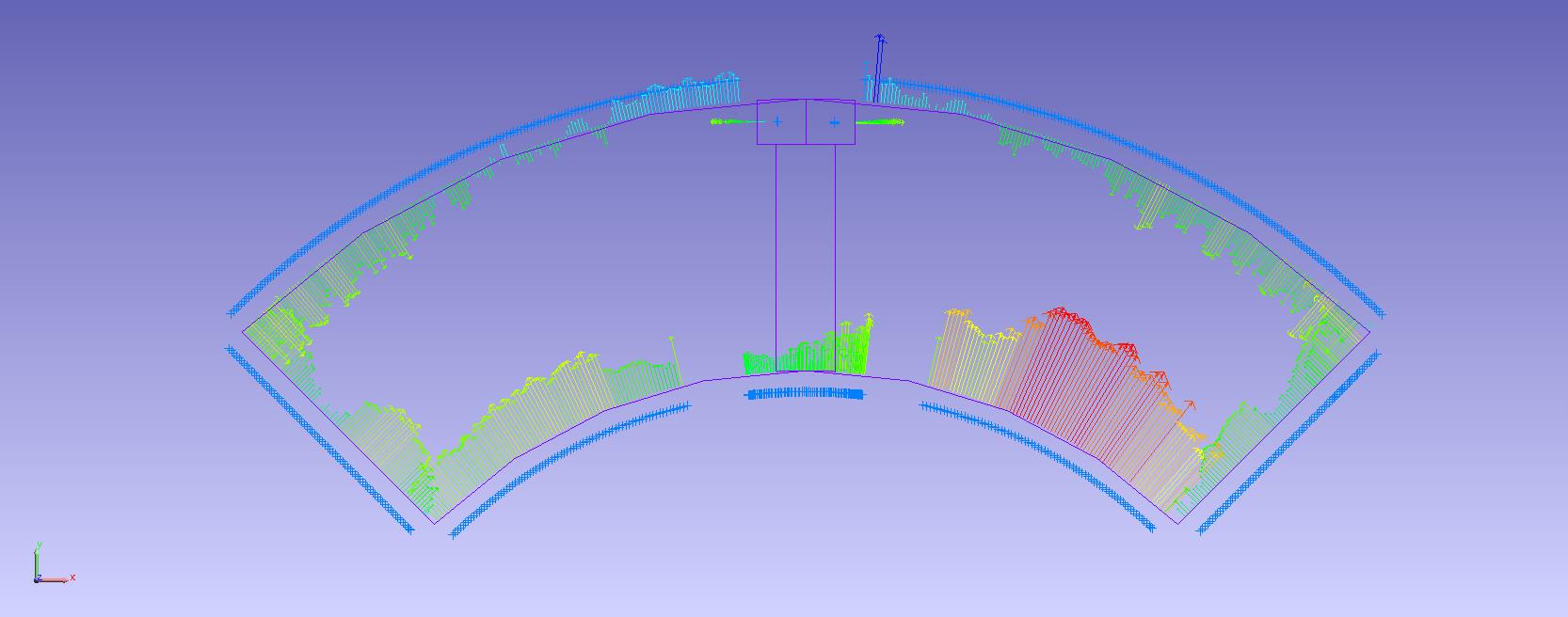 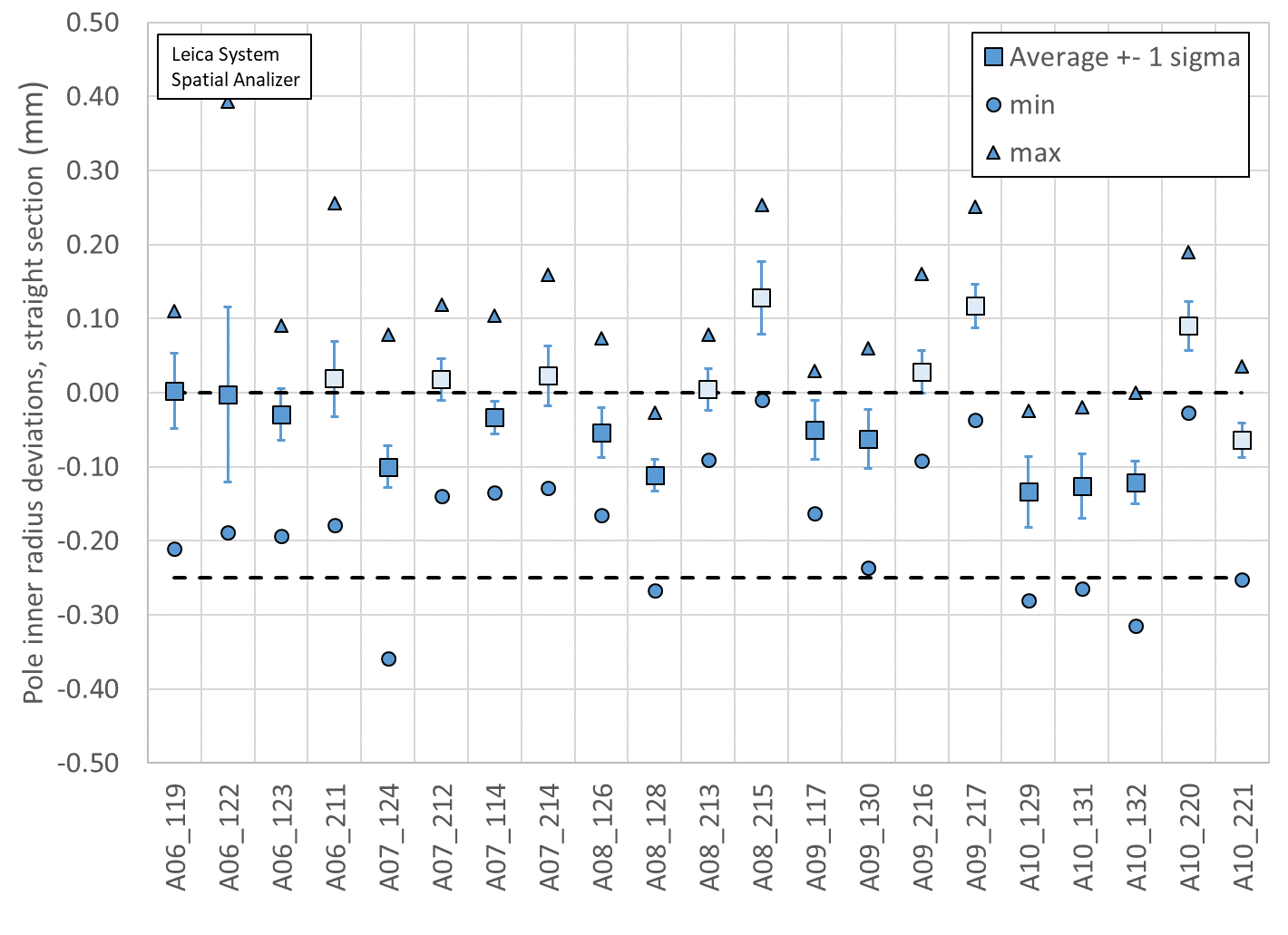 8-Oct-21 MQXFA10 Coil Pack and Shimming Proposal
6
Keyway Offset
All coils showed keyway slots to be in spec
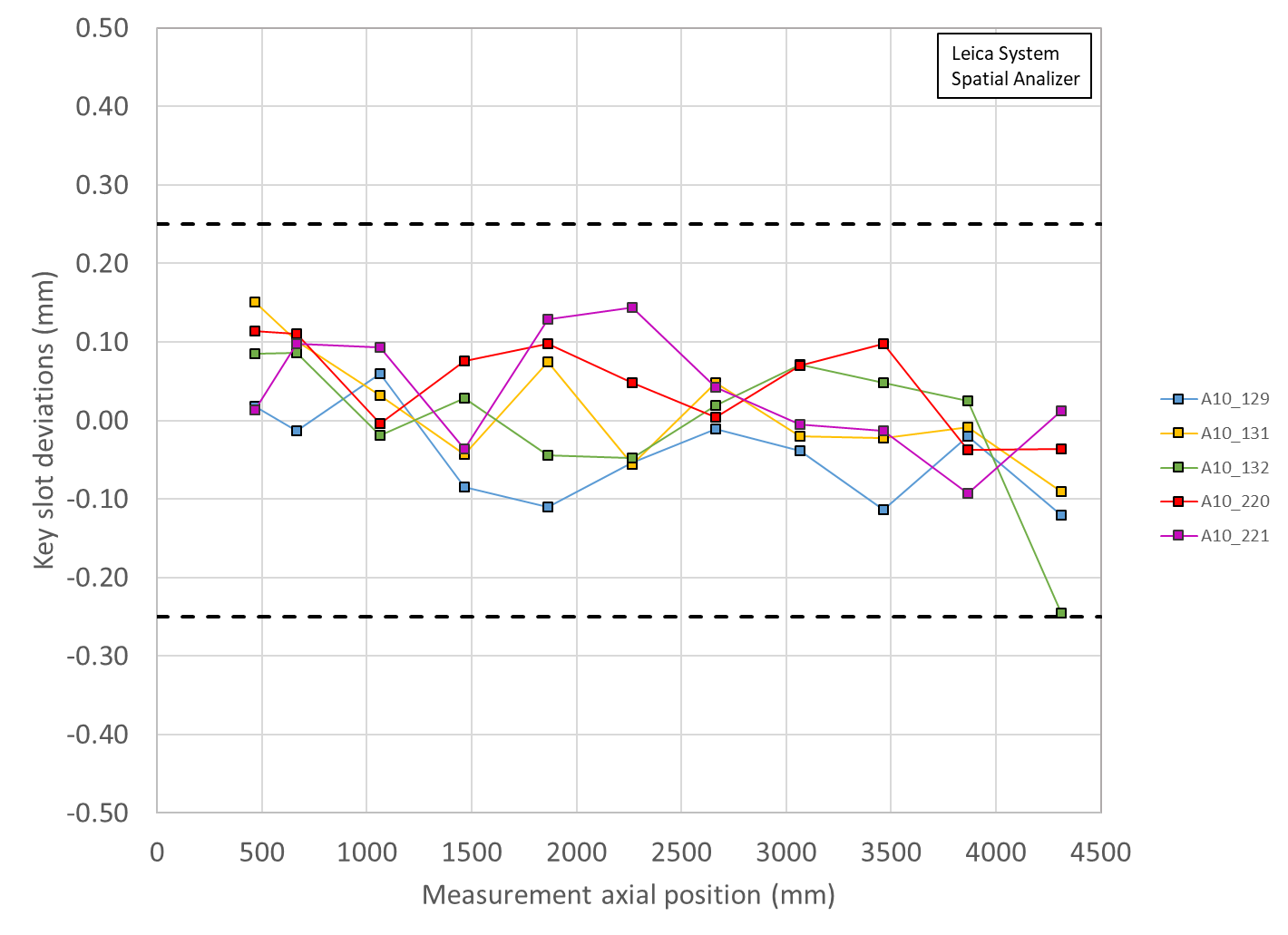 8-Oct-21 MQXFA10 Coil Pack and Shimming Proposal
7
MQXFA10 Coils Matrix
Coil 220 Pole inner Radius shows deviation into the bore 
OR: All coils are undersized
Avg. Midplane (arc length excess) are mostly ~50-75 µm small per side, with the exception of 220
LBNL measurements are using Leica system data
8-Oct-21 MQXFA10 Coil Pack and Shimming Proposal
8
MQXFA10 Coils Matrix
Coil 220 Pole inner Radius shows deviation into the bore 
OR: All coils are undersized
Avg. Midplane (arc length excess) are mostly ~50-75 µm small per side, with the exception of 220
LBNL measurements are using Leica system data
8-Oct-21 MQXFA10 Coil Pack and Shimming Proposal
9
Acceptible coil orderings
There are 67 acceptable coil orderings with voltage < 353 V that are common for both rolled and minor edge RRR values (values reported for rolled RRR)
12 Configurations available with Coil 220 as the spare
Only one Configuration with Coils 221 and 132 as upper pair. These are the coils with largest ID deviations into bore.
These coils will also have FBG gauges installed
8-Oct-21 MQXFA10 Coil Pack and Shimming Proposal
10
Coil Size estimates with midplane shims
Coil measurement plots created to show the effect of adding shims to each midplane of Coils 129, 131, 132, 221
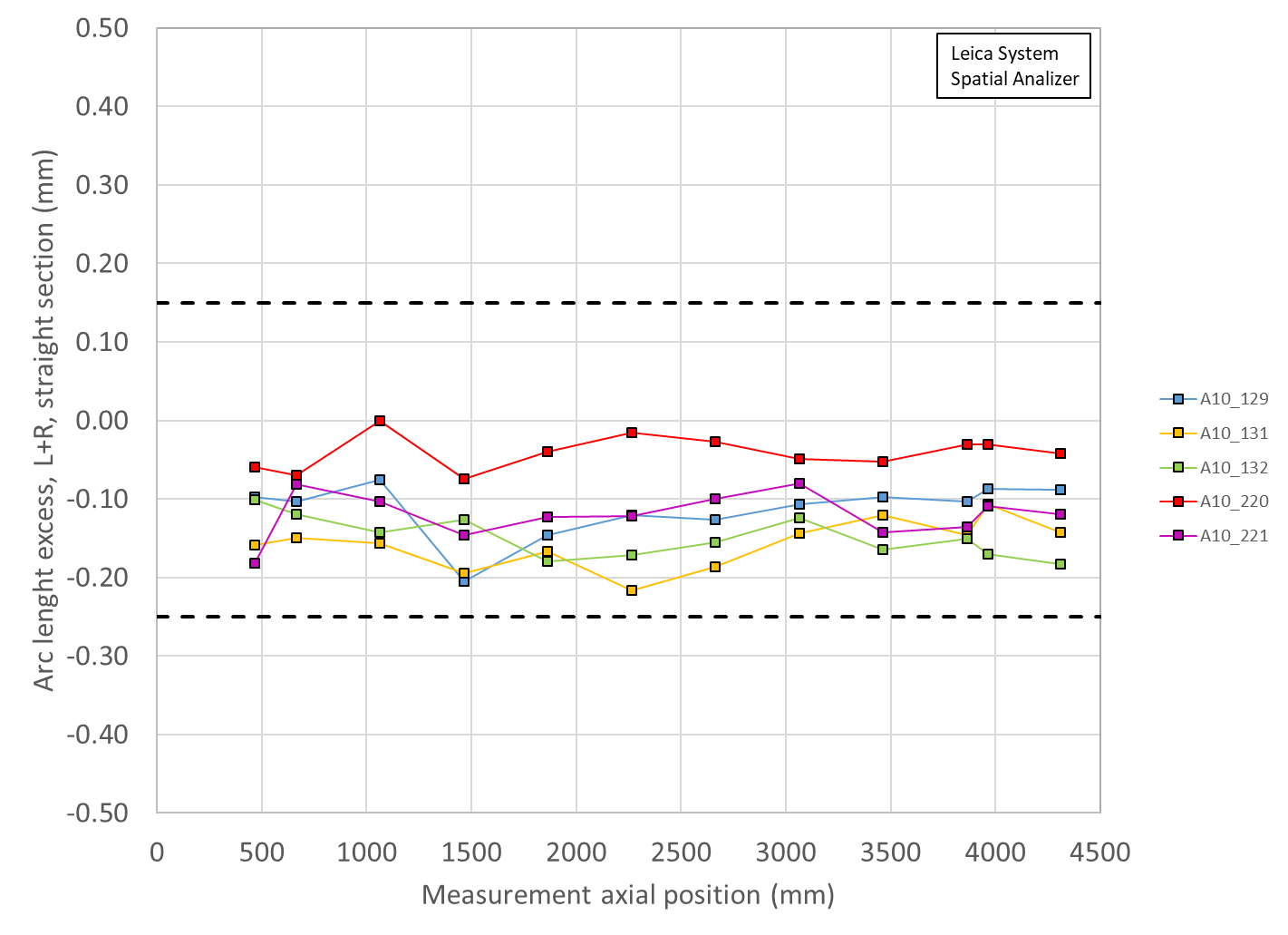 Unshimmed
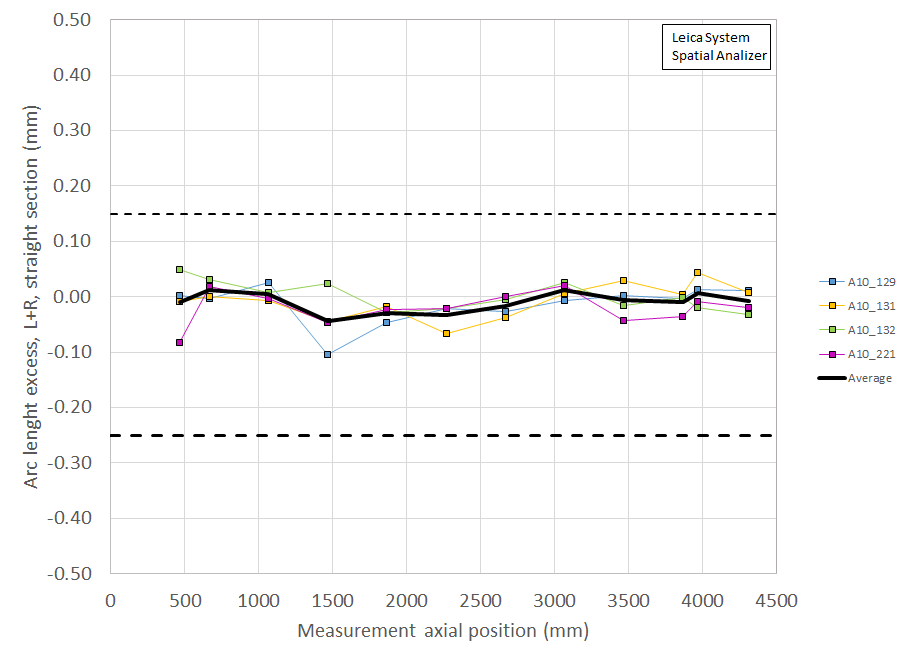 Shimmed 0.002” on each midplane for 
coils 221 and 129;
0.003” on each midplane for 
coils 131 and 132
8-Oct-21 MQXFA10 Coil Pack and Shimming Proposal
11
MQXFA10 Proposed Coil Arrangement
8 x dmidplane = 2 p x dROR
~0.002” Undersized R
Neglected
~0.003” Undersized per Midpl.
Neglected
Add 0.003” shim per side
~0.002” Undersized R
neglected
~.002” Undersized per Midpl.
Neglected
Add 0.002” shim per side
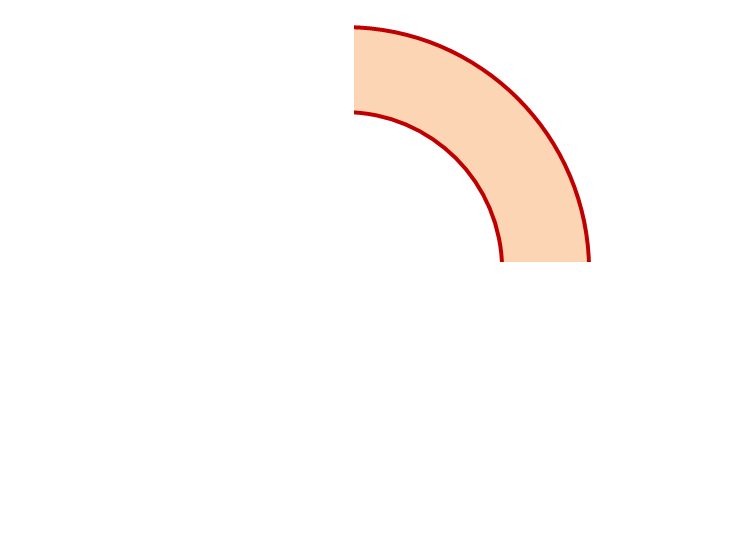 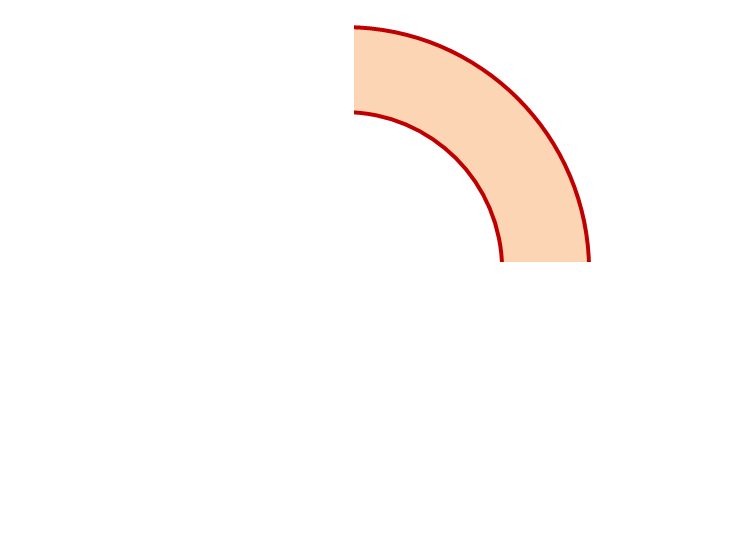 221
132
Q2
Q1
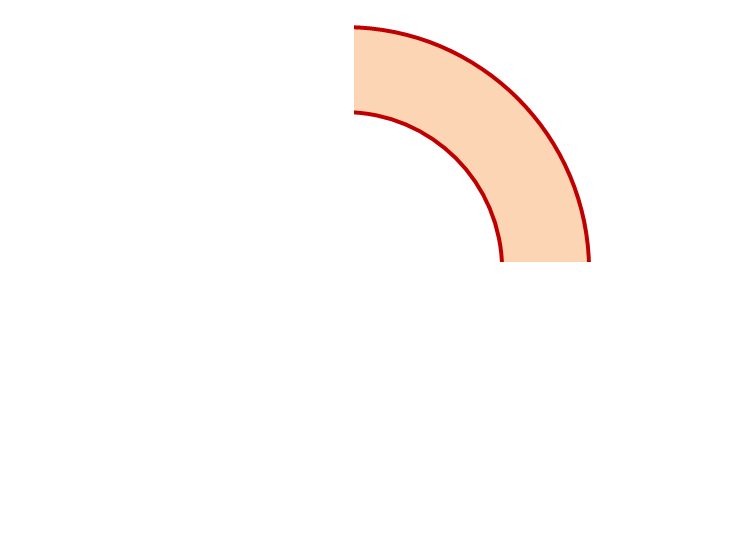 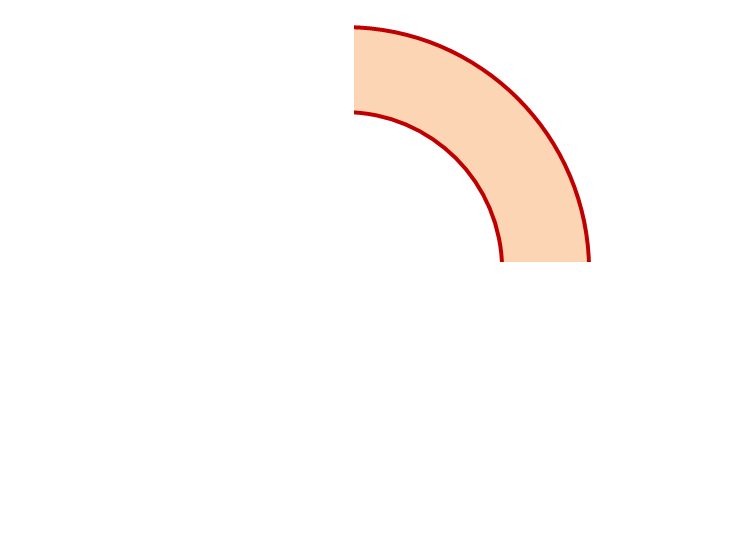 Q4
Q3
129
131
~.002” Undersized R
Neglected
~0.002” Undersized per midpl.
Add 0.002” shim per side
~-.002” Undersized R
Neglected
~-.003” Undersized per Midpl.
Add 0.003” shim per side
Coil Electrical Order: A :132 – 129 – 221 – 131: B
Conforms to a favorable order based on RRR data
(see Indico page for info)
8-Oct-21 MQXFA10 Coil Pack and Shimming Proposal
12
MQXFA10 Coil Pack Build 1 (Fuji)
Nominal Collar R: 114 mm
Nominal Coil R: 113.376 mm
Nominal Radial shim = 0.025” (0.624 mm)
But we still target ~0.020”
Fuji radial stack up is ~0.021” (~0.54 mm)
0.0045” Coil GPI + 0.007” Fuji + 0.005” Kapton & 0.005” G11 
Add 0.002” to 221, 129 midplanes
Add 0.003” to 131, 132 midplanes
8-Oct-21 MQXFA10 Coil Pack and Shimming Proposal
13
MQXFA10 Coil Pack Build (Final)
Nominal Collar R: 114 mm
Nominal Coil R: 113.376 mm
Nominal Radial shim = 0.025” (0.624 mm)
But we still target ~0.020”
Actual radial stack up is ~0.020” (~0.51 mm)
0.0045” Coil GPI + 0.005” Kapton + 0.005” Kapton & 0.005” G11 
Add 0.002” to 221, 129 midplanes
Add 0.003” to 131, 132 midplanes
8-Oct-21 MQXFA10 Coil Pack and Shimming Proposal
14
Summary
Coil 220 will be the spare
Coils 129, 131, 132, 221 chosen for MQXFA10
Coils 129, 221 will have 0.002” midplane shims added
Coils 131, 132 will have 0.003” midplane shims added
Coil 221, 132 will be upper coils due to less critical pion interface with upper coils
Coil circuit order is 132-129-221-131
Conforms to a favorable order based on RRR data
8-Oct-21 MQXFA10 Coil Pack and Shimming Proposal
15
Additional Slides
8-Oct-21 MQXFA10 Coil Pack and Shimming Proposal
16